Астраханский Государственный Университет
Федерация психологов-консультантов России
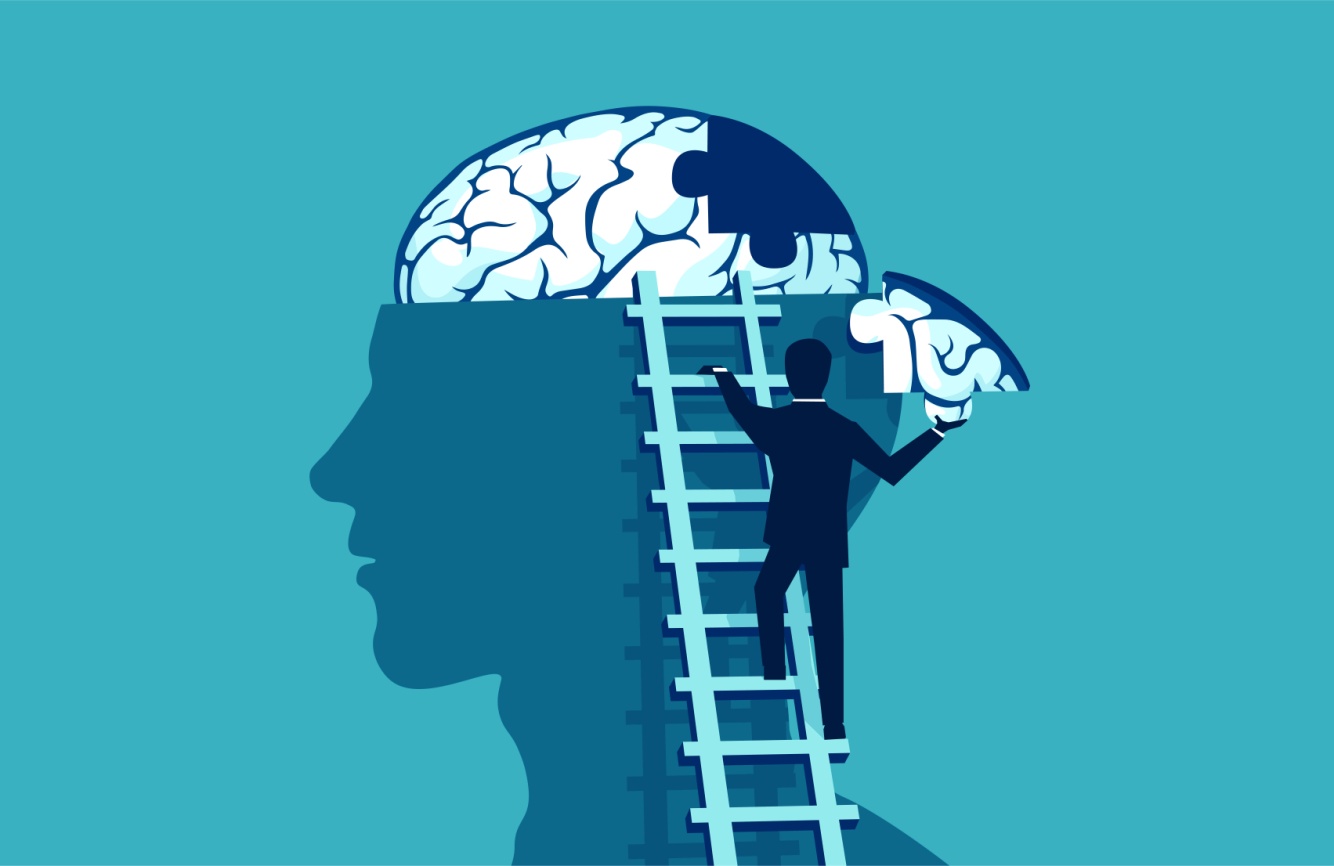 Выполнила: Студентка ЗПО 11
Федерация психологов-консультантов России.
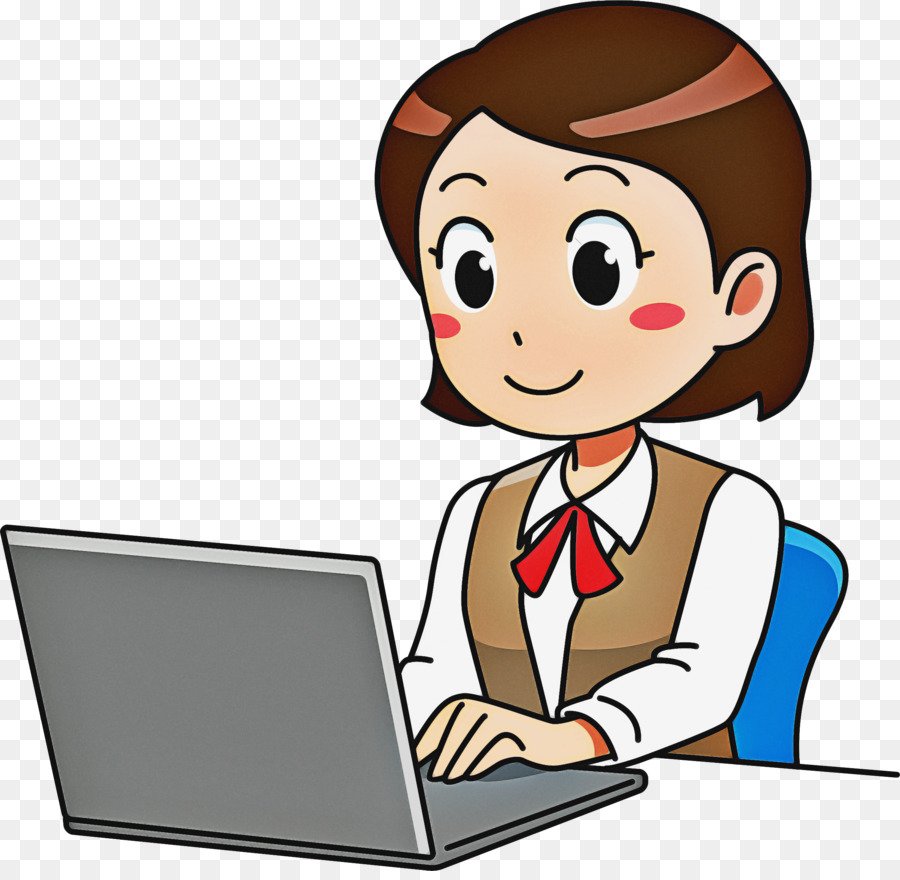 https://www.b17.ru/community/fpkr/
Цели объединения:
-развитие теории и практики профессионального психологического консультирования (психокоррекции, психотерапии);
-поддержка научных исследований и стандартов в области психологического консультирования (психокоррекции, психотерапии).
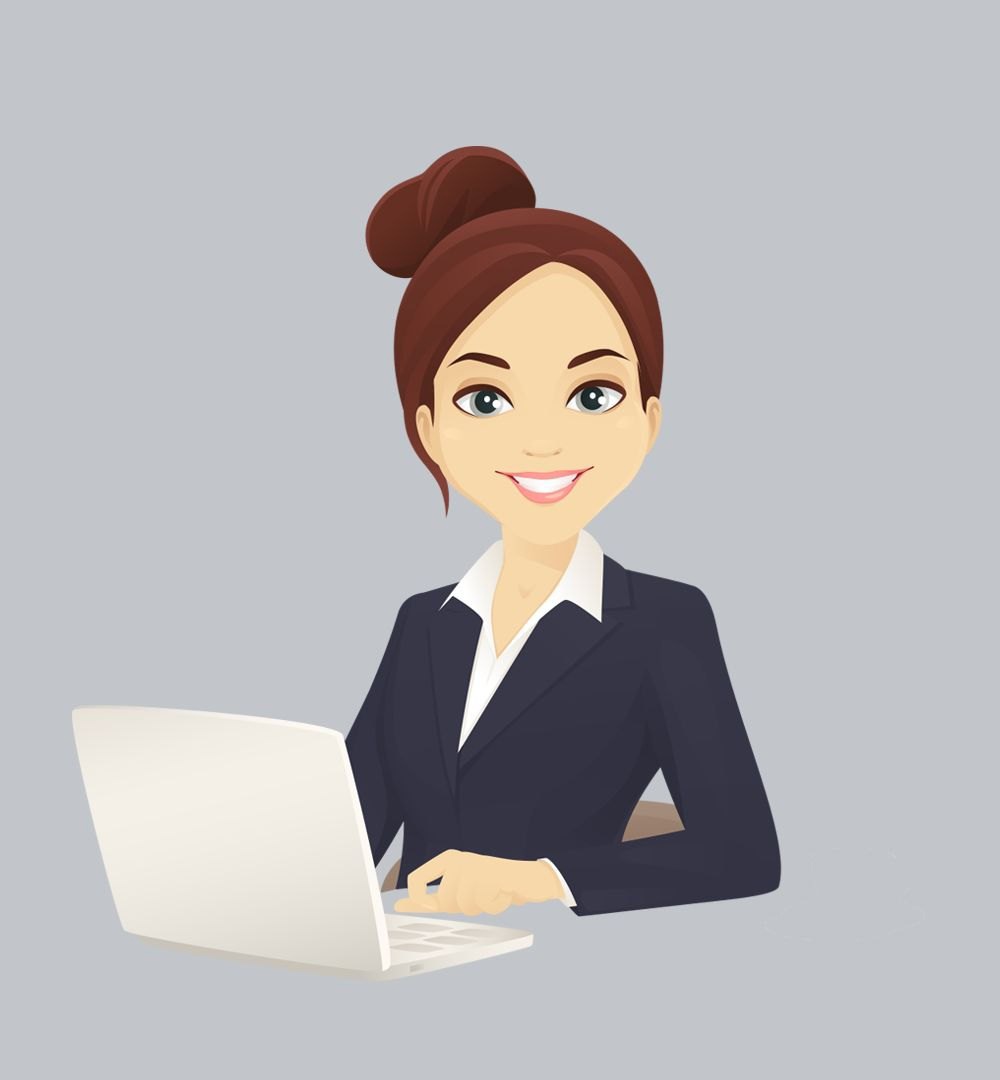 Федерация психологов-консультантов России включает в себя:
Институт консультативной психологии и консалтинга
Тренинги и курсы повышения квалификации
Видеопроекты
Издание журнала «Психологическое консультирование Онлайн»
Региональные программы подготовки
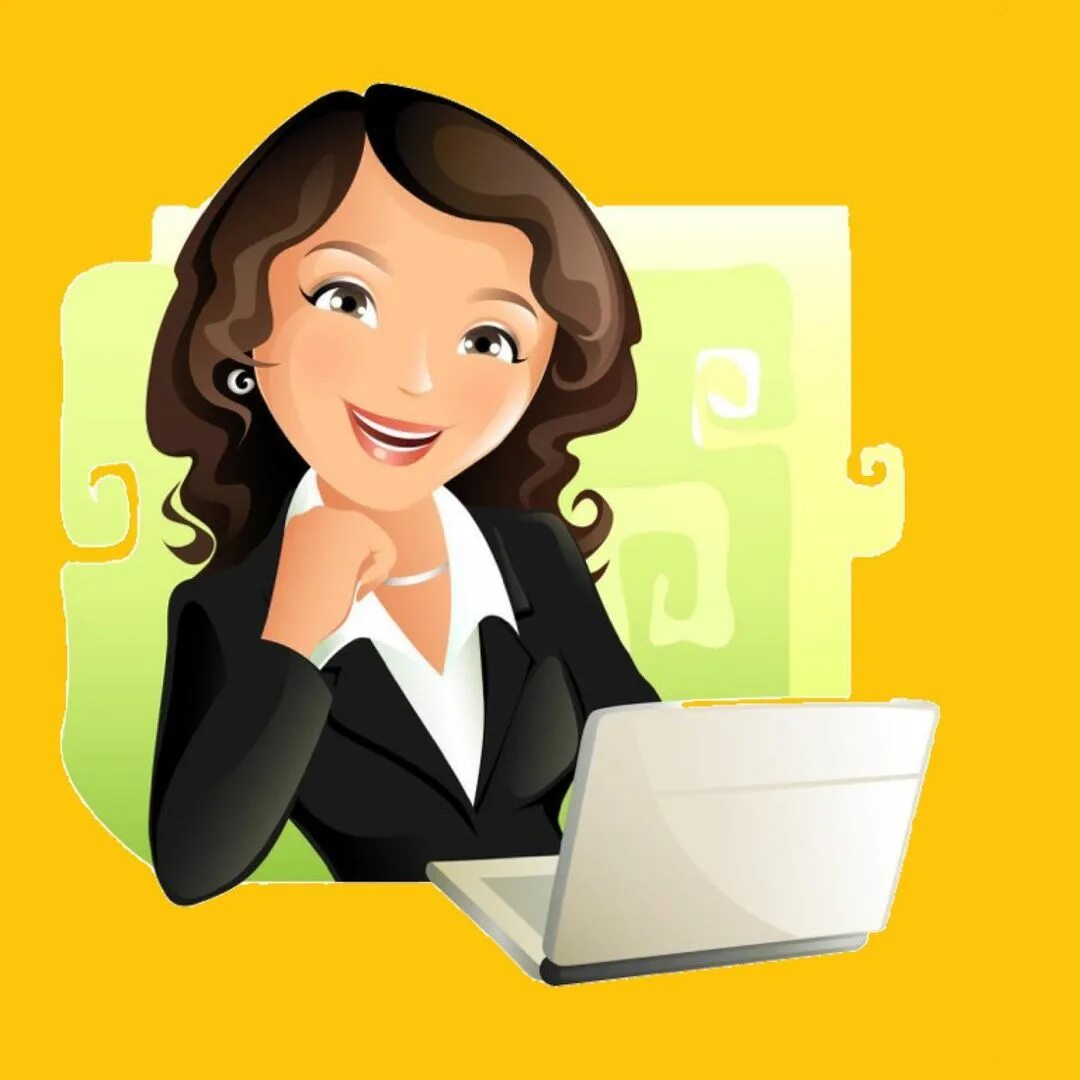 Направления деятельности:
-распространение информации, установление критериев оценки практической деятельности психологов-консультантов и контроль за их соблюдением;

-представительство в государственных учреждениях и связи с общественностью в целях продвижения научных и творческих работ по психологическому консультированию на отечественных и международных конференциях, симпозиумах, семинарах и съездах;
-научные исследования и разработки в области психологического консультирования, в т.ч. изучение общественного мнения, отношения потребителей и провайдеров консультативных услуг;

-разработка, утверждение и реализация стандартов профессиональной подготовки, переподготовки и супервизия в области психологического консультирования;

-установление контактов и сотрудничество с государственными и негосударственными российскими и международными организациями, обществами психологического консультирования и других консультативно-психотерапевтических направлений;
-издание книг, брошюр, буклетов, журналов и аналогичных публикаций в области психологического консультирования (психокоррекции, психотерапии) и их распространение;

-предоставление консультативных, социальных услуг с целью экспериментальной проверки эффективности психологического консультирования и психотерапии;

-разработка программного обеспечения для психологов-консультантов и обучающих организаций, а также консультирование в этой области;
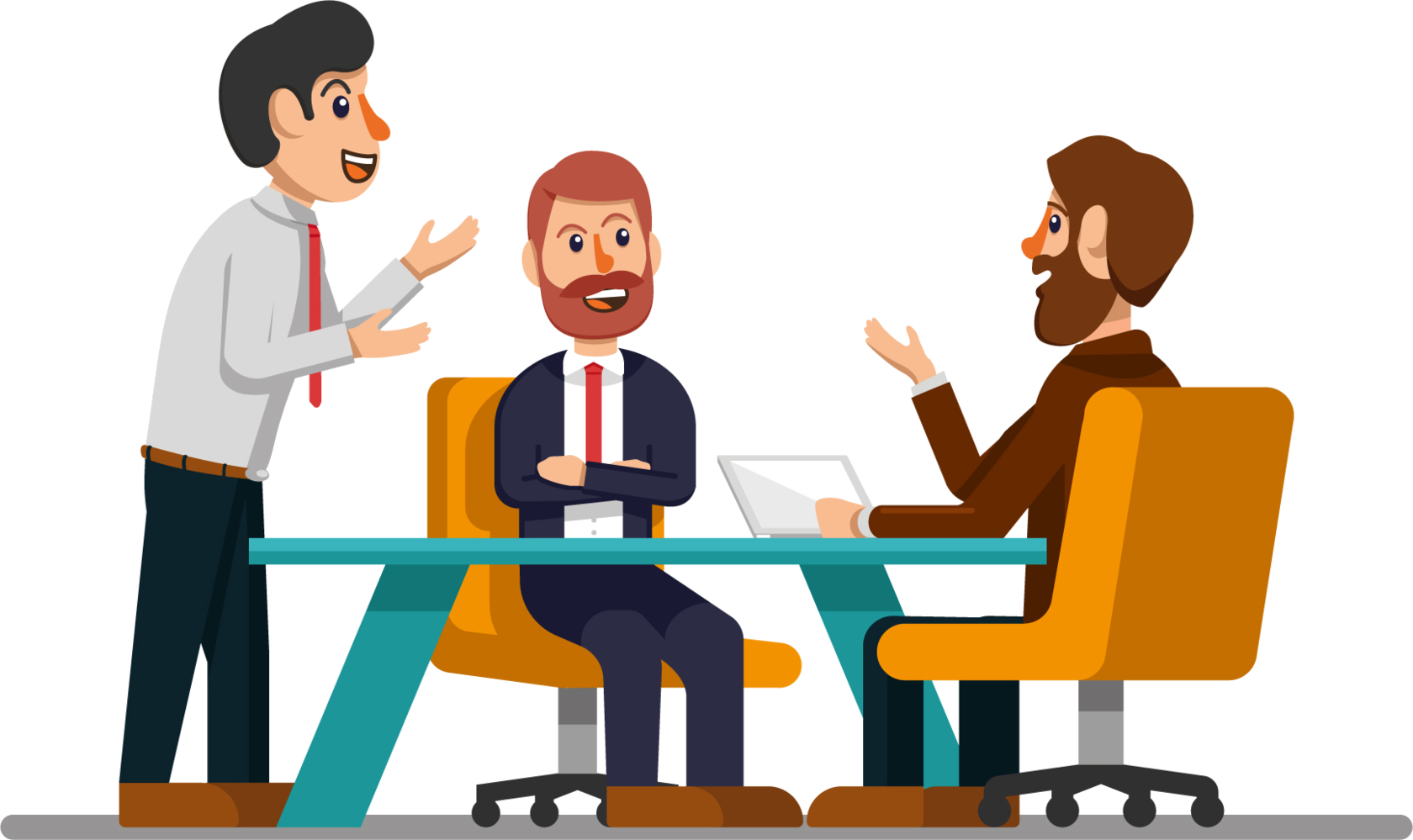 Партнеры Федерации:

Московский институт консультативной психологии и консалтинга (ФПК-Институт)
Московский городской психолого-педагогический университет
Московская служба психологической помощи населению
Московский дом общественных организаций
Интернет-портал «Профессионалы.ру»
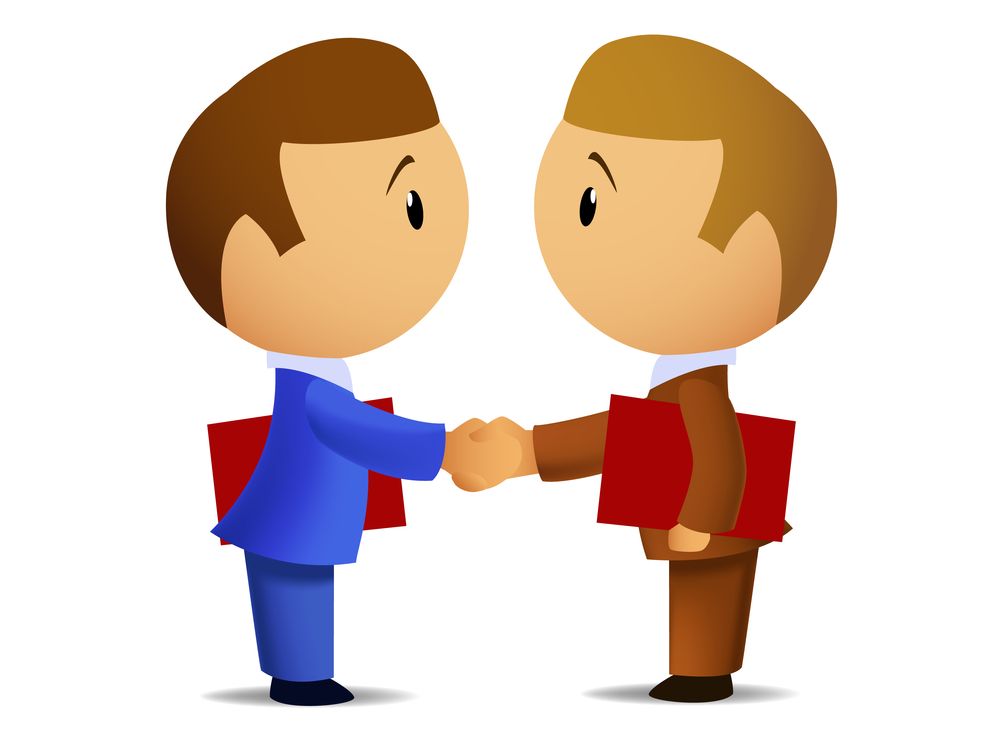 Благодарю за внимание!
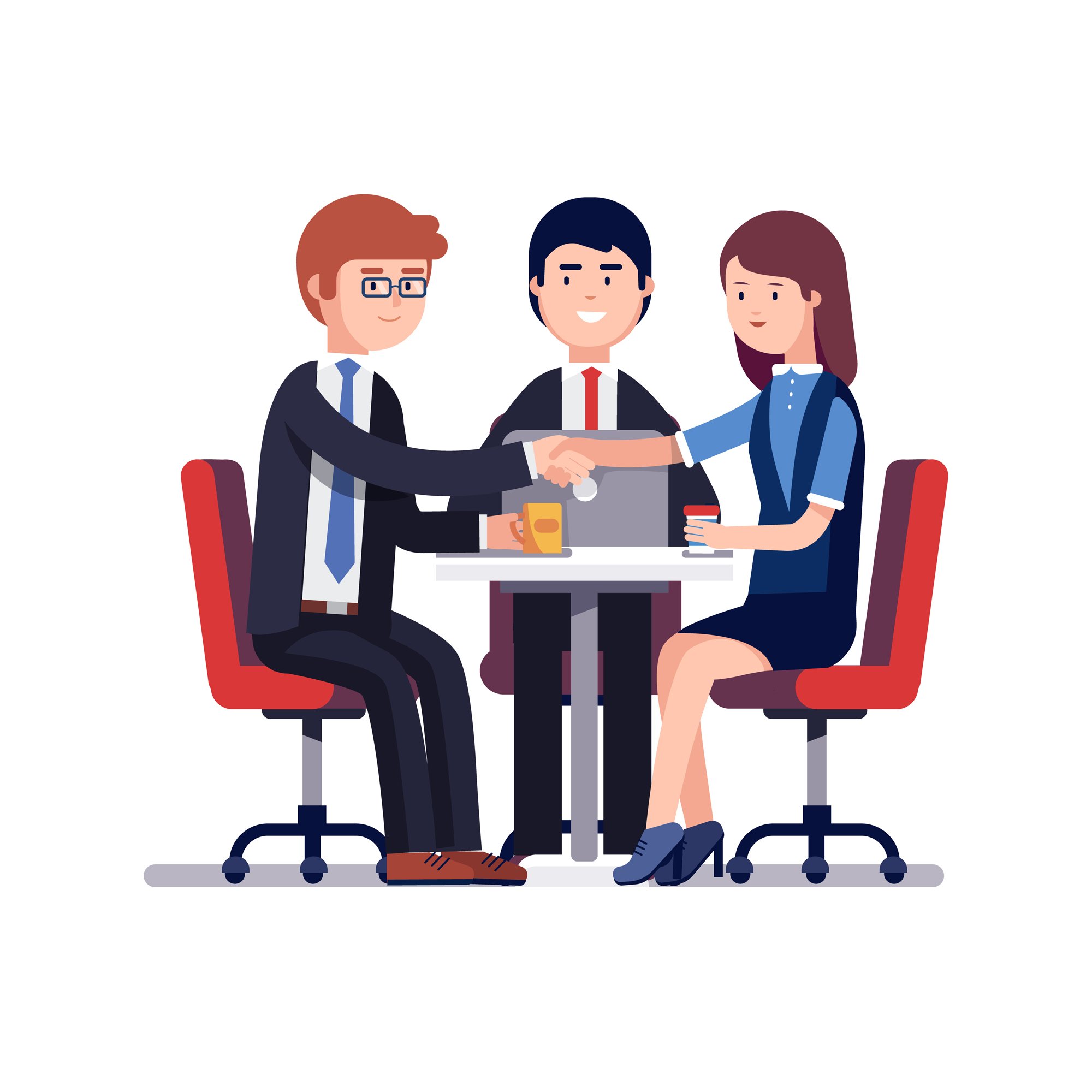